Education Legal Intervention Team :
Children in Need of Protection
Children In Need of Protection Team
1 Lancaster Circus
Birmingham
B4 7DJ
April 2019
Introduction
CIN / CP poor attendance nationally

Attendance in Birmingham

Ofsted inspection / DfE report

Our role
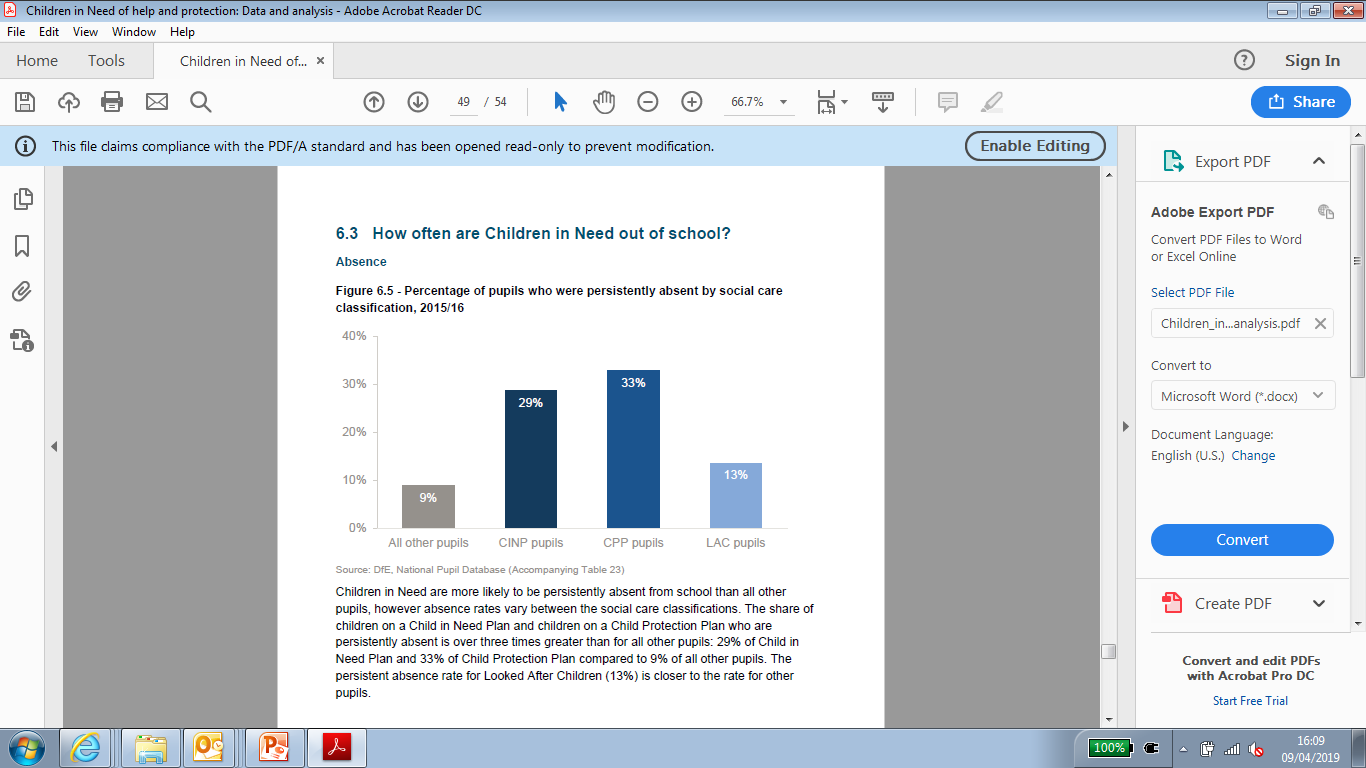 Four times worse
41%
Three times worse
33%
33%
29%
Figure 5 taken from DfE report : Children in Need of Help and Protection March 2018
Our Process
Social Worker
School
Outside
Agencies
CareFirst
Attendance 
Data
Court Team
Fair Access
CIN/P report
No School Place
Travel Assist
BCC
Michelle 
West & Central
Wendy
North & East
Rachael
South
Elective Home Education
SENAR
Admissions
Child Missing Education
Case Study
How you can help
Keep doing what you’re doing

MIS attendance data uploaded at least weekly

Challenge, then escalate

Information sharing / Joint working
Our work so far
770 cases closed

215 phone calls and emails to the duty line/inbox

Extended to now cover Think Family

COBS CIN/P children no longer on part time timetables for extended periods
Children In Need of Protection Team
Email: attendance-cinp@birmingham.gov.uk
West and Central 
Michelle: 0121 303 4084

North and East
Wendy: 0121 303 4085

South
Rachael: 0121 303 4089